MOURNING AND GRIEFT
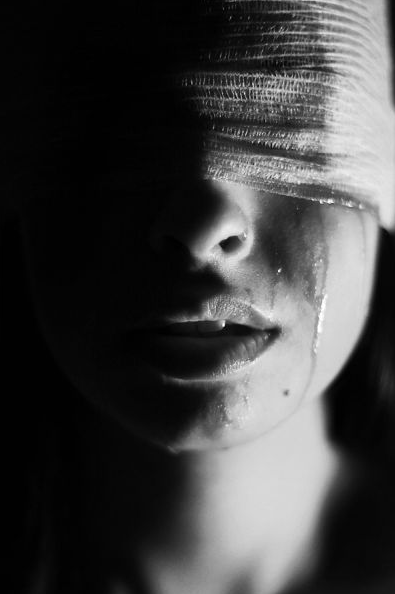 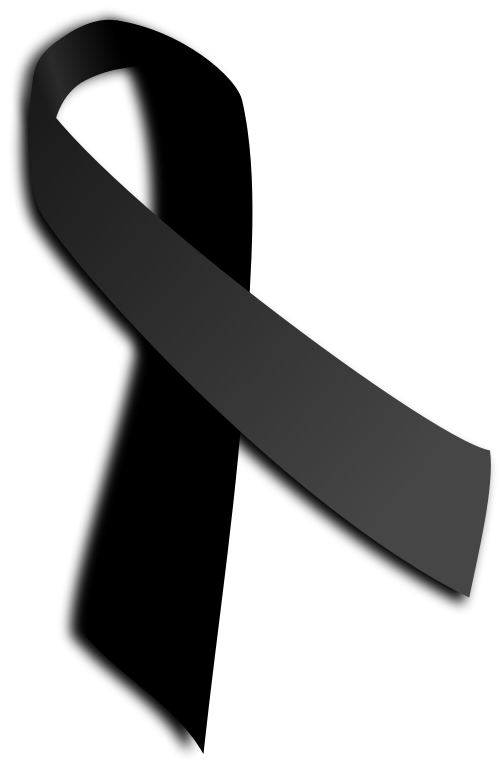 DEATH
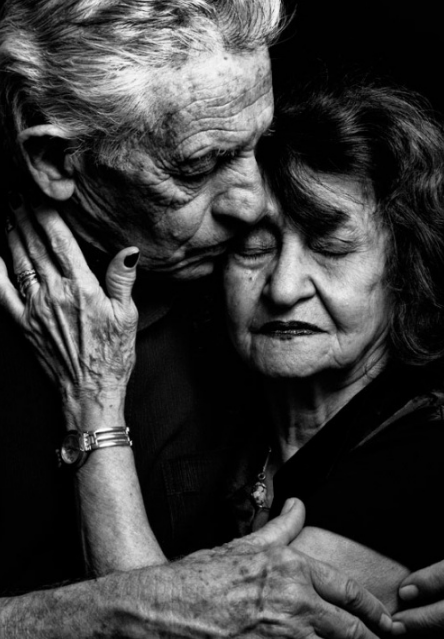 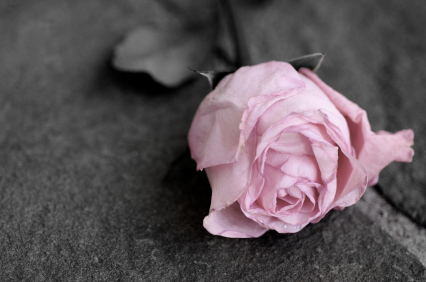 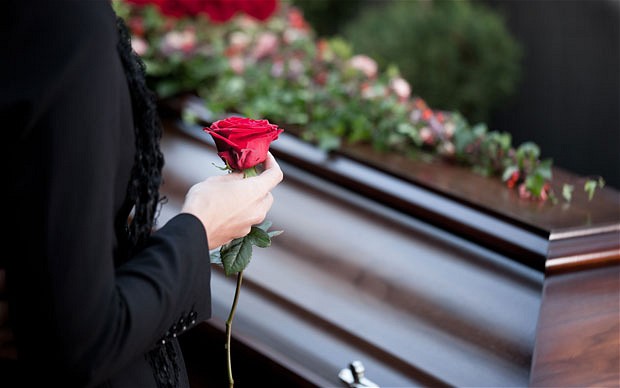 GRIEFT
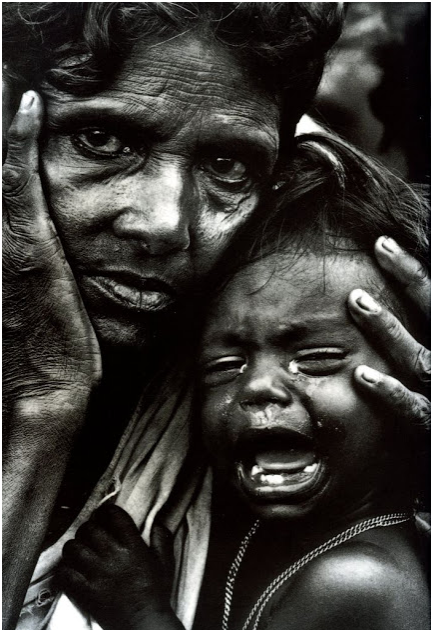 CEMETERY?
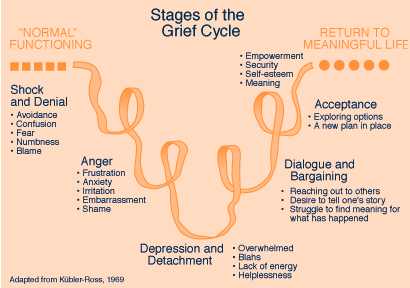 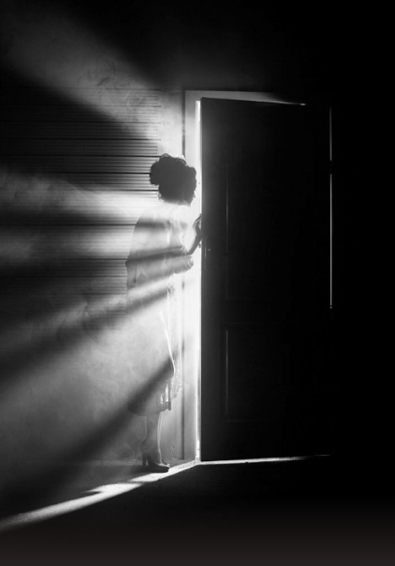 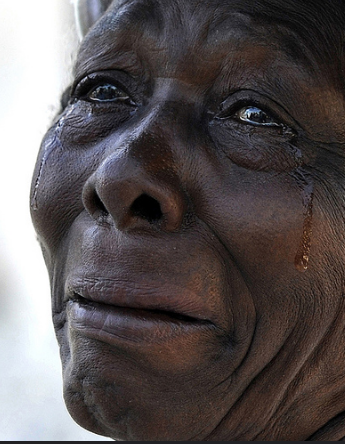 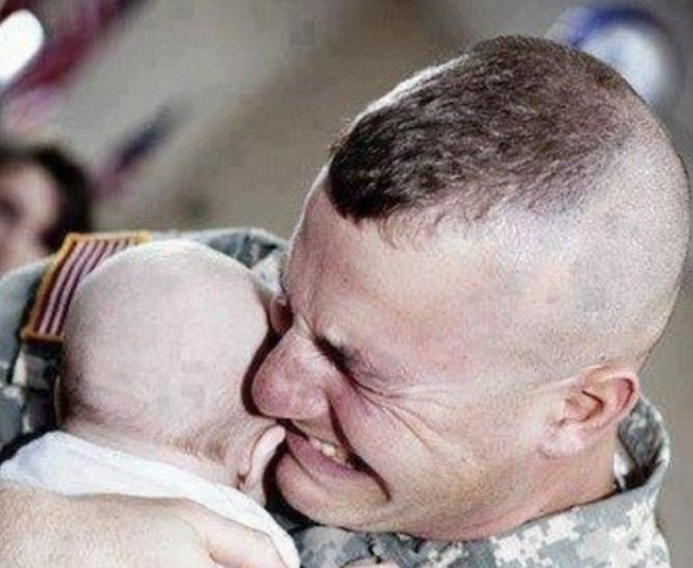